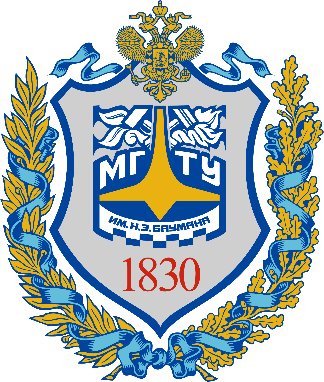 Федеральное учебно-методическое управление по укрупненной группе специальностей и направлений подготовки 24.00.00 «Авиационная и ракетно-космическая техника»
22 сентября 2017 г. , Алушта
Работа ФУМО 24.00.00«Авиационная и ракетно-космическая техника»в 2016/2017 учебном году
Луценко Александр Юрьевич –	зам. председателя УМО по орг. работе, к.т.н., доцент кафедры СМ-3 «Динамика и управление полетом ракет и космических аппаратов»
МГТУ им. Н.Э. Баумана
aulutsenko@mail.ru
Вузы, готовящие студентов по группе 24.00.00
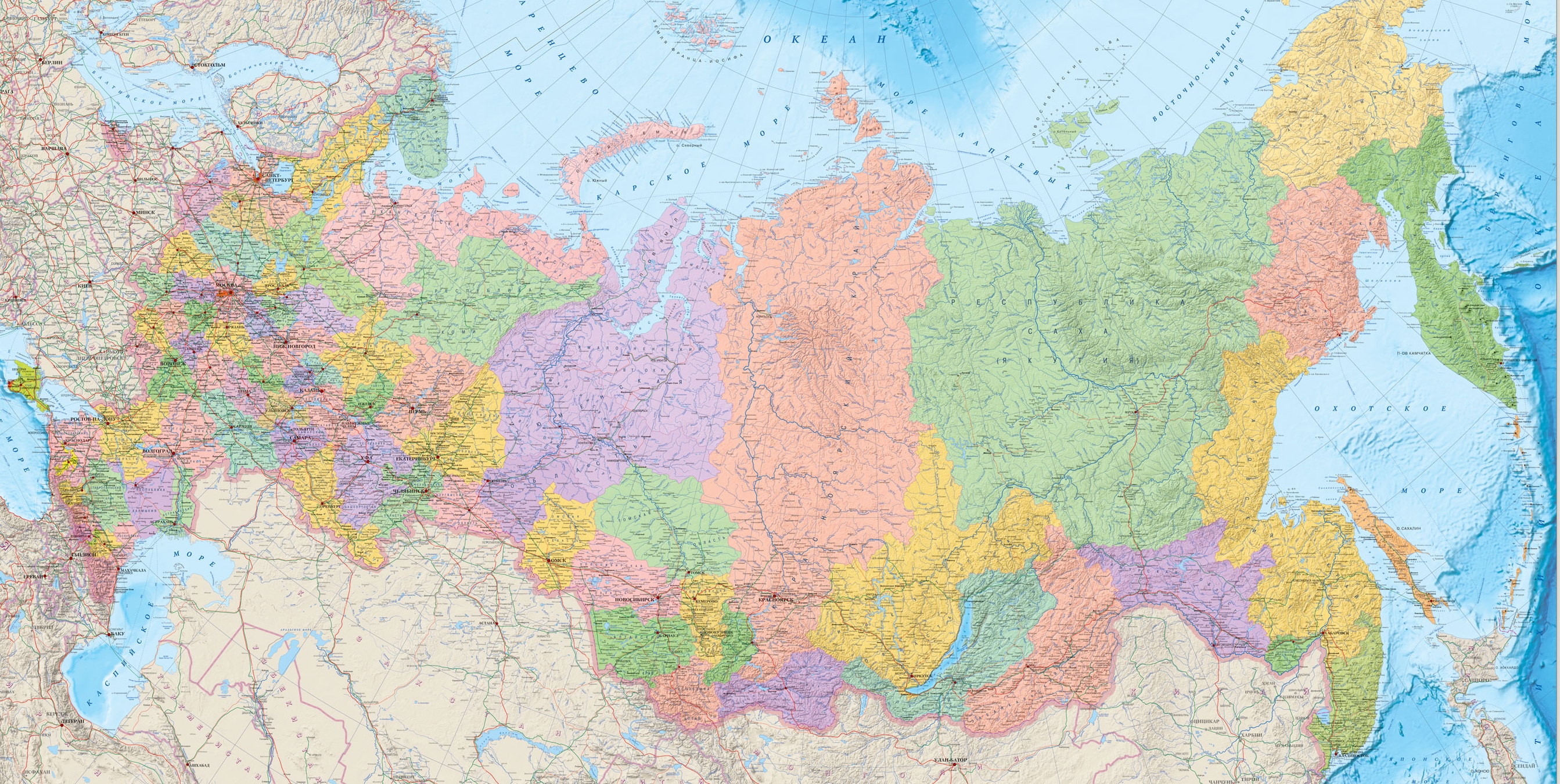 Военно-космическая академия им. А.Ф. Можайского (Санкт-Петербург)
БГТУ «Военмех» им. Д.Ф Устинова (Санкт-Петербург)
ГУАП (Санкт-Петербург)
ИТМО (Санкт-Петербург)
ВА РВСН (Балашиха)
МАИ (НИУ) (Москва)
МГТУ им. Н.Э. Баумана (Москва)
МФТИ (Москва)
МГОТУ (Королев)
Московский технологический университет (Москва)
ВГТУ
ВУНЦ «ВВА» 
(Воронеж)
ГУ «Дубна»
(Дубна)
РГАТУ им Соловьева (Рыбинск)
ТулГУ
(Тула)
НГТУ им. Р.Е. Алексеева (Нижний Новгород)
КНИТУ им. А.Н.Туполева (Казань)
ДГТУ
ЮФУ
(Ростов-на-Дону)
ПНИПУ (Пермь)
ИжГТУ им. М.Т. Калашникова (Ижевск)
Самарский
университет
(Самара)
УГАТУ (Уфа)
ЮУрГУ (НИУ) (Челябинск)
УлГТУ (Ульяновск)
УлГУ (Ульяновск)
ОГУ
(Оренбург)
ОмГТУ (Омск)
ТГУ (Томск)
КмАГТУ
(Комсомольск-на-Амуре)
ВолгГТУ (Волгоград)
НГТУ
(Новосибирск)
СибГАУ (Красноярск)
АлтГТУ (Барнаул)
ИрНИТУ (Иркутск)
АмГУ
(Благовещенск)
2
ВСГУТУ (Улан-Удэ)
ДВФУ (Владивосток)
Федеральное УМО «Авиационная и ракетно-космическая техника»
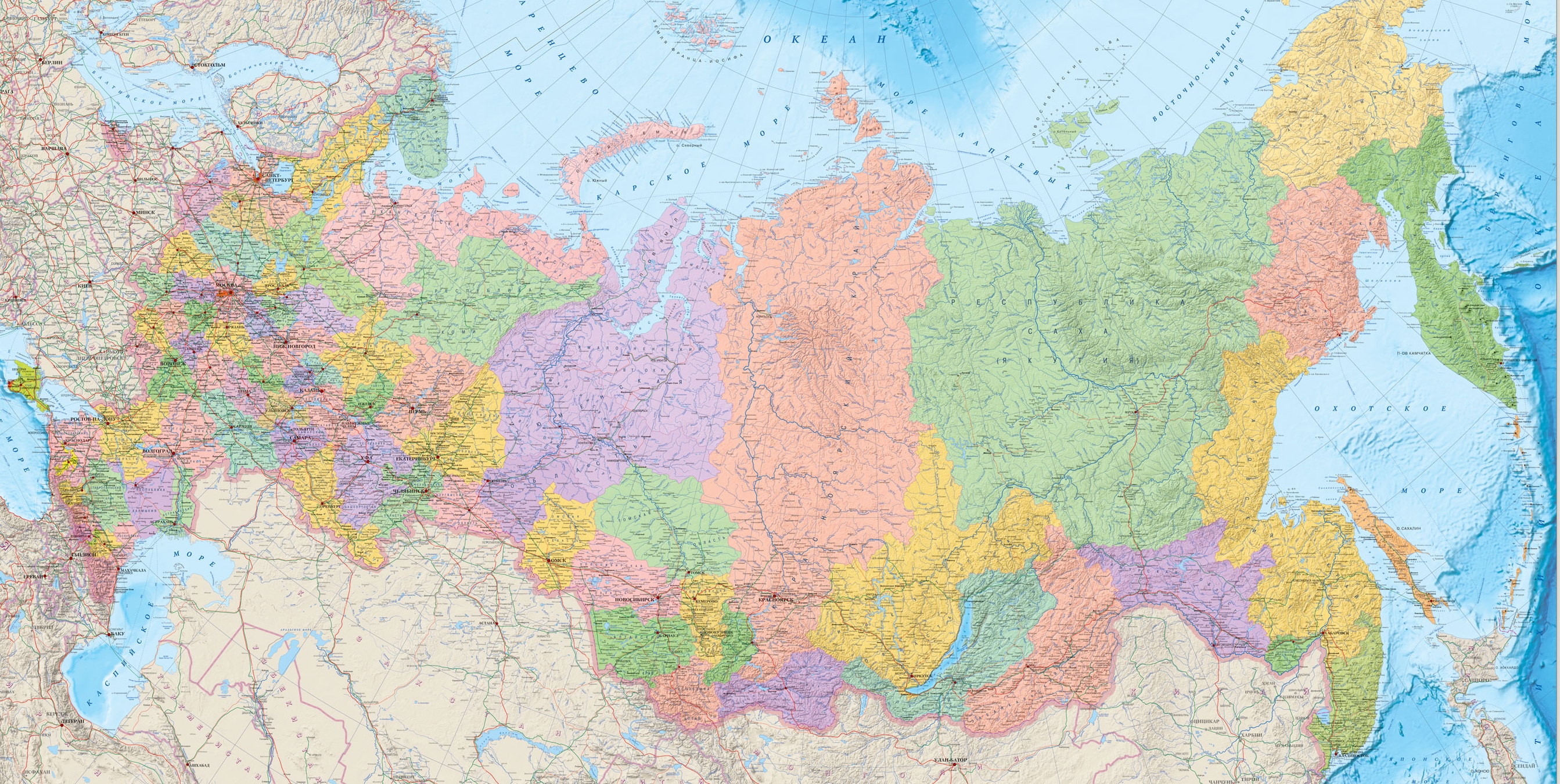 Военно-космическая академия им. А.Ф. Можайского (Санкт-Петербург)
БГТУ «Военмех» им. Д.Ф Устинова (Санкт-Петербург)
ГУАП (Санкт-Петербург)
ИТМО (Санкт-Петербург)
ВА РВСН (Балашиха)
МАИ (НИУ) (Москва)
МГТУ им. Н.Э. Баумана (Москва)
МФТИ (Москва)
МГОТУ (Королев)
Московский технологический университет (Москва)
ВГТУ
ВУНЦ «ВВА» 
(Воронеж)
ГУ «Дубна»
(Дубна)
РГАТУ им Соловьева (Рыбинск)
ТулГУ
(Тула)
НГТУ им. Р.Е. Алексеева (Нижний Новгород)
КНИТУ им. А.Н.Туполева (Казань)
ДГТУ
ЮФУ
(Ростов-на-Дону)
ПНИПУ (Пермь)
ИжГТУ им. М.Т. Калашникова (Ижевск)
Самарский
университет
(Самара)
УГАТУ (Уфа)
ЮУрГУ (НИУ) (Челябинск)
УлГТУ (Ульяновск)
УлГУ (Ульяновск)
ОГУ
(Оренбург)
ОмГТУ (Омск)
ТГУ (Томск)
КмАГТУ
(Комсомольск-на-Амуре)
ВолгГТУ (Волгоград)
НГТУ
(Новосибирск)
СибГАУ (Красноярск)
АлтГТУ (Барнаул)
ИрНИТУ (Иркутск)
АмГУ
(Благовещенск)
3
ВСГУТУ (Улан-Удэ)
ДВФУ (Владивосток)
Федеральное УМО«Авиационная и ракетно-космическая техника»
4
НМС объединения по ракетно-космическому направлению
Председатель НМС: д.т.н., профессор С.В. Резник (МГТУ им. Н.Э. Баумана)
5
НМС объединения по авиационному направлению
Председатель НМС: к.ф.н., доцент А.Ю. Сидоров (МАИ (НИУ))
6
Ракетостроение и космонавтика
Направления  подготовки и специальности
Высшие учебные заведения
Ракетные комплексы и космонавтика (24.03.01 и 24.04.01)
Проектирование, производство и эксплуатация ракет и ракетно-космических комплексов (24.05.01)
ВА РВСН им. Петра Великого (Балашиха)
Амурский государственный университет (АмГУ) (Благовещенск)
БГТУ «Военмех» им. Д.Ф. Устинова (Санкт-Петербург)
Военная академия РВСН им. Петра Великого
ИжГТУ им. М.Т. Калашникова (Ижевск)
МАИ (НИУ)
МГТУ им. Н.Э. Баумана
ОмГТУ (Омск)
Оренбургский государственный ун-т
Санкт-Петербургский нац. иссл. ун-т инф. технологий, механики и оптики (ИТМО)
СНИУ им. С.П.Королева (Самара)
СибГАУ (Красноярск)
Тульский гос. университет (ТулГУ)
ЮУрГУ (Челябинск)
Кураторы:
д.т.н., профессор, чл.-корр. РАН О.М. Алифанов (МАИ (НИУ))
д.т.н., профессор С.В. Резник (МГТУ им. Н.Э. Баумана)
7
Системы управления
Направления  подготовки и специальности
Высшие учебные заведения
Системы управления движением и навигация (24.03.02 и 24.04.02)
Системы управления ЛА (24.05.06)
Академия им. Можайского (Санкт-Петербург)
БГТУ «Военмех» (Санкт-Петербург)
ВА РВСН им. Петра Великого (Балашиха)
ГУАП (Санкт-Петербург)
ИТМО (Санкт-Петербург)
КНИТУ (Казань)
МАИ (НИУ)
МГТУ им. Н.Э. Баумана
МФТИ
НГТУ (Новосибирск)
ПНИПУ (Пермь)
СНИУ им. С.П.Королева (Самара)
СибГАУ (Красноярск)
ТулГУ (Тула)
УГАТУ (Уфа)
ЮУрГУ (Челябинск)
Кураторы:
к.т.н., доцент Ю.Г. Следков  (МАИ (НИУ))
д.т.н., профессор, академик РАН Е.А. Микрин (МГТУ им. Н.Э. Баумана)
8
Направления  подготовки и специальности
Высшие учебные заведения
Аэродинамика, баллистика и управление полетом
Баллистика и гидроаэродинамика (24.03.03 и 24.04.03)
Навигационно-баллистическое обеспечение применения космической техники (24.05.04)
Академия им. Можайского (Санкт-Петербург)
БГТУ «Военмех» им. Д.Ф Устинова (Санкт-Петербург)
МАИ (НИУ)
МГТУ им. Н.Э. Баумана
НГТУ (Новосибирск)
ТулГУ (Тула)
МФТИ
Кураторы:
д.т.н., профессор А.В. Ефремов (МАИ (НИУ))
д.т.н., профессор, чл.-корр. РАН  В.А. Соловьев (МГТУ им. Н.Э. Баумана)
9
Направления  подготовки и специальности
Высшие учебные заведения
Авиастроение
ВГТУ (Воронеж)
ИрНИТУ (Иркутск)
КНИТУ (Казань)
КмАГТУ (Комсомольск-на-Амуре)
МАИ (НИУ)
НГТУ (Новосибирск)
НГТУ им. Р.Е. Алексеева (Нижний Новгород)
РГАТУ им. П.А.Соловьева (Рыбинск)
СНИУ им. С.П.Королева (Самара)
УГТУ (Ульяновск)
УГУ (Ульяновск)
ЮУрГУ (Челябинск)
Авиастроение (24.03.04 и 24.04.04)
Самолето- вертолетостроение (24.05.07)
Кураторы:
д.т.н., профессор А.В. Ефремов (МАИ (НИУ))
к.т.н., профессор Ю.М. Игнаткин (МАИ (НИУ))
10
Направления  подготовки и специальности
Высшие учебные заведения
Двигателестроение
Двигатели ЛА (24.03.05 и 24.04.05)
Проектирование авиационных и ракетных двигателей (24.05.02)
Академия им. Можайского (Санкт-Петербург)
БГТУ «Военмех» (Санкт-Петербург)
ВГТУ (Воронеж)
ИжГТУ им. М.Т. Калашникова (Ижевск)
КНИТУ им. А.Н.Туполева (Казань)
МАИ (НИУ)
МГТУ им. Н.Э. Баумана
ОмГТУ (Омск)
ПНИПУ (Пермь)
РГАТУ им. П.А. Соловьева (Рыбинск)
СНИУ им. С.П.Королева (Самара)
СибГАУ (Красноярск)
Тульский гос. университет (ТулГУ)
УГАТУ (Уфа)
УлГУ (Ульяновск)
ЮУрГУ (Челябинск)
Кураторы:
д.т.н., профессор Д.А. Ягодников (МГТУ им. Н.Э. Баумана)
к.т.н., доцент В.П. Монахова (МАИ (НИУ))
11
Направления  подготовки и специальности
Высшие учебные заведения
Испытание ЛА
Испытание летательных аппаратов (24.05.03)
ВА РВСН им. Петра Великого (Балашиха)
МАИ (НИУ)
МГТУ им. Н.Э. Баумана
МФТИ
РГАТУ им. П.А. Соловьева (Рыбинск)
Куратор:
д.т.н., профессор В.В. Родченко (МАИ (НИУ))
12
Направления  подготовки и специальности
Высшие учебные заведения
Интегрированные системы ЛА
Интегрированные системы ЛА (24.05.05)
ВУНЦ ВВС «ВВА им. проф. Н.Е. Жуковского и Ю.А.Гагарина»
МАИ (НИУ)
МФТИ
РГАТУ им. П.А. Соловьева (Рыбинск)
Куратор:
к.т.н., доцент К.М. Тихонов (МАИ (НИУ))
13
Контингент по специальностям группы «Ракетостроение» (по состоянию на 01.10.2016)
14
Контингент по специальностям группы «Ракетостроение» (по состоянию на 01.10.2016)
15
Контингент по специальностям группы «Авиастроение» (по состоянию на 01.10.2016)
16
Контингент по специальностям группы «Авиастроение» (по состоянию на 01.10.2016)
17
Схема утверждения ФГОС ВО 3++
Разработка проектов ФГОС 3++с перечнем сопряженных профессиональных стандартов (май – сентябрь 2016 г.)
Отправка проектов ФГОС 3++ в СПК по авиационной (7 ФГОС) и ракетной технике (12 ФГОС)(сентябрь – октябрь 2016 г.)
Доработка проектов ФГОС 3++ по видоизмененному макету МОН от 23.03.17 (март – апрель 2017 г.)
Разработка в конструкторе ПООП по утвержденным  проектам ФГОС 3++(октябрь – …………….. 2017 г.)
Проведение независимой экспертизы проектов ФГОС 3++ перед утверждением в Минюсте (ВУЗ – НИИ - работодатель)
Размещение проектов ФГОС 3++ на сайте www.fgosvo.ru (МОН)(апрель – сентябрь 2017 г.)
Согласование проектов ФГОС с разработчиками проф. стандартов(октябрь 2016 – февраль 2017)
18
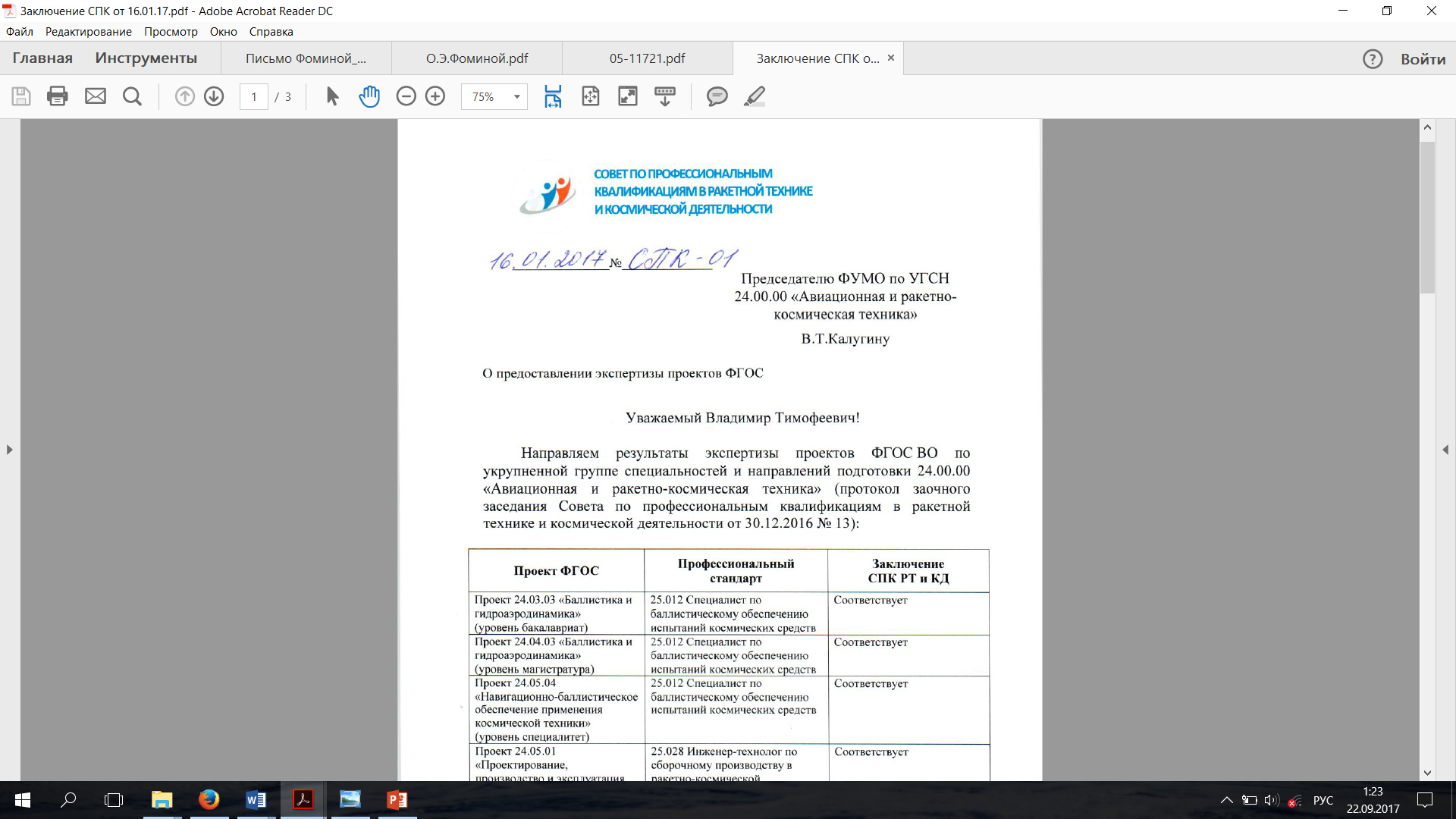 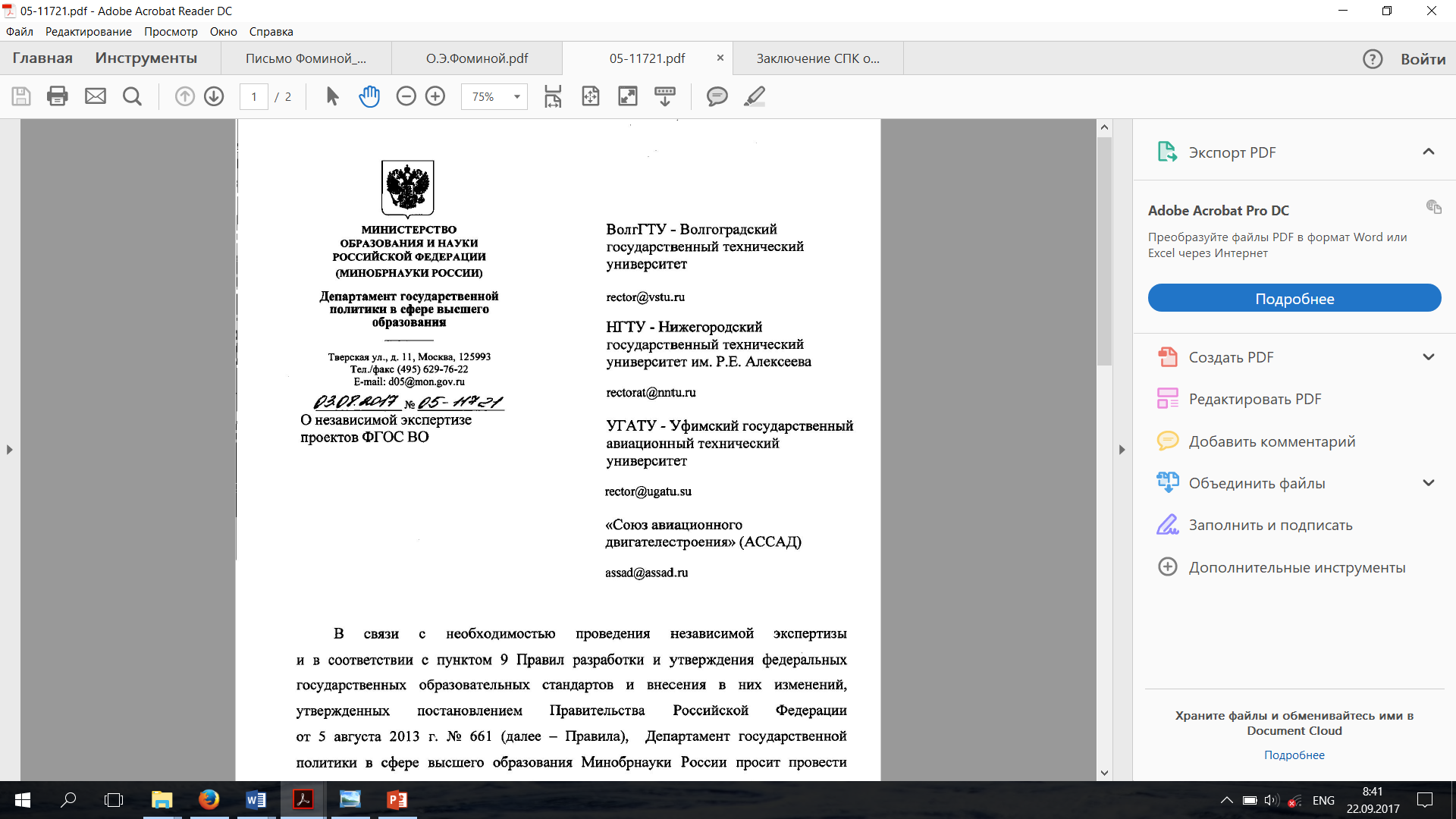 19
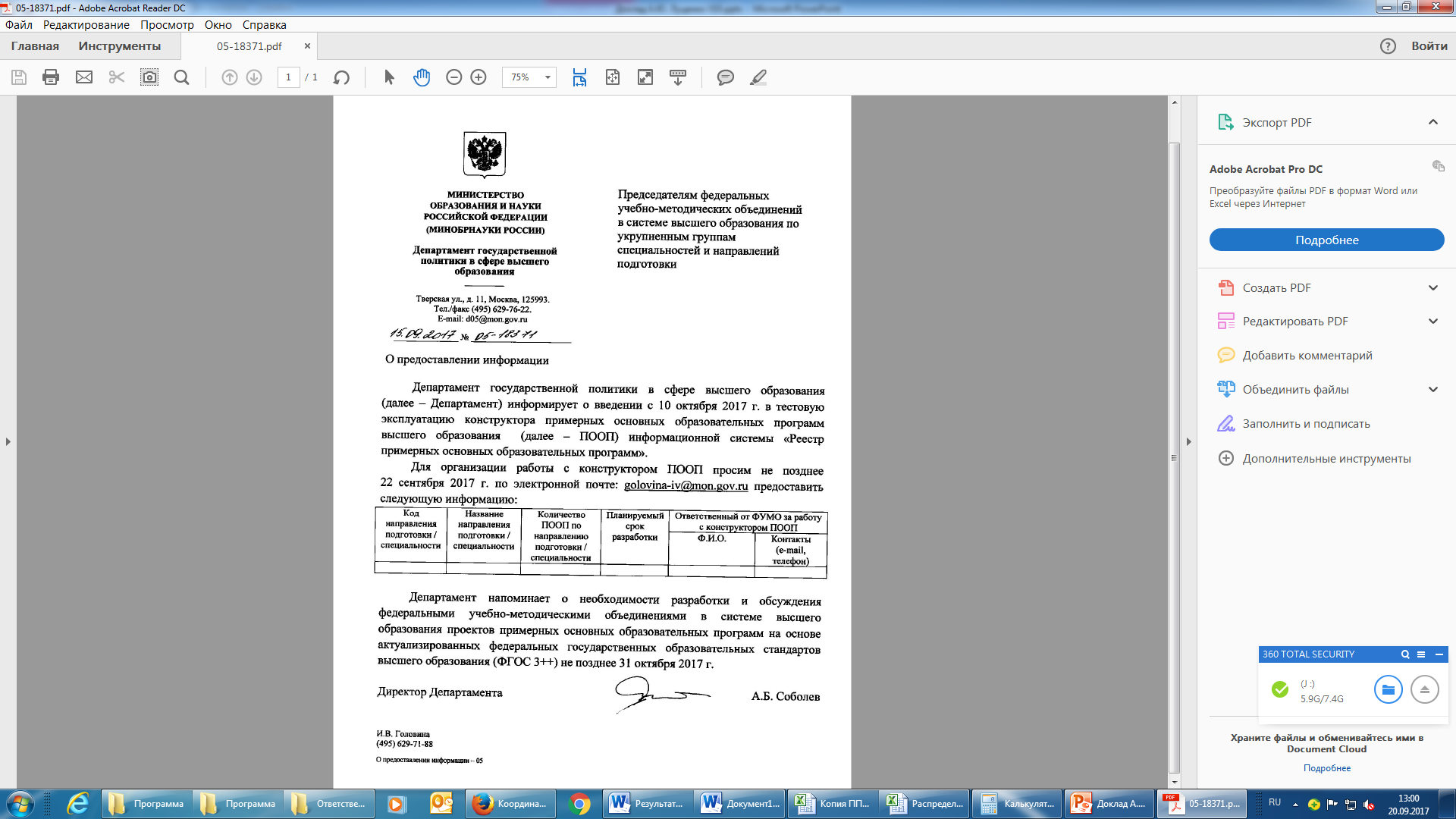 20
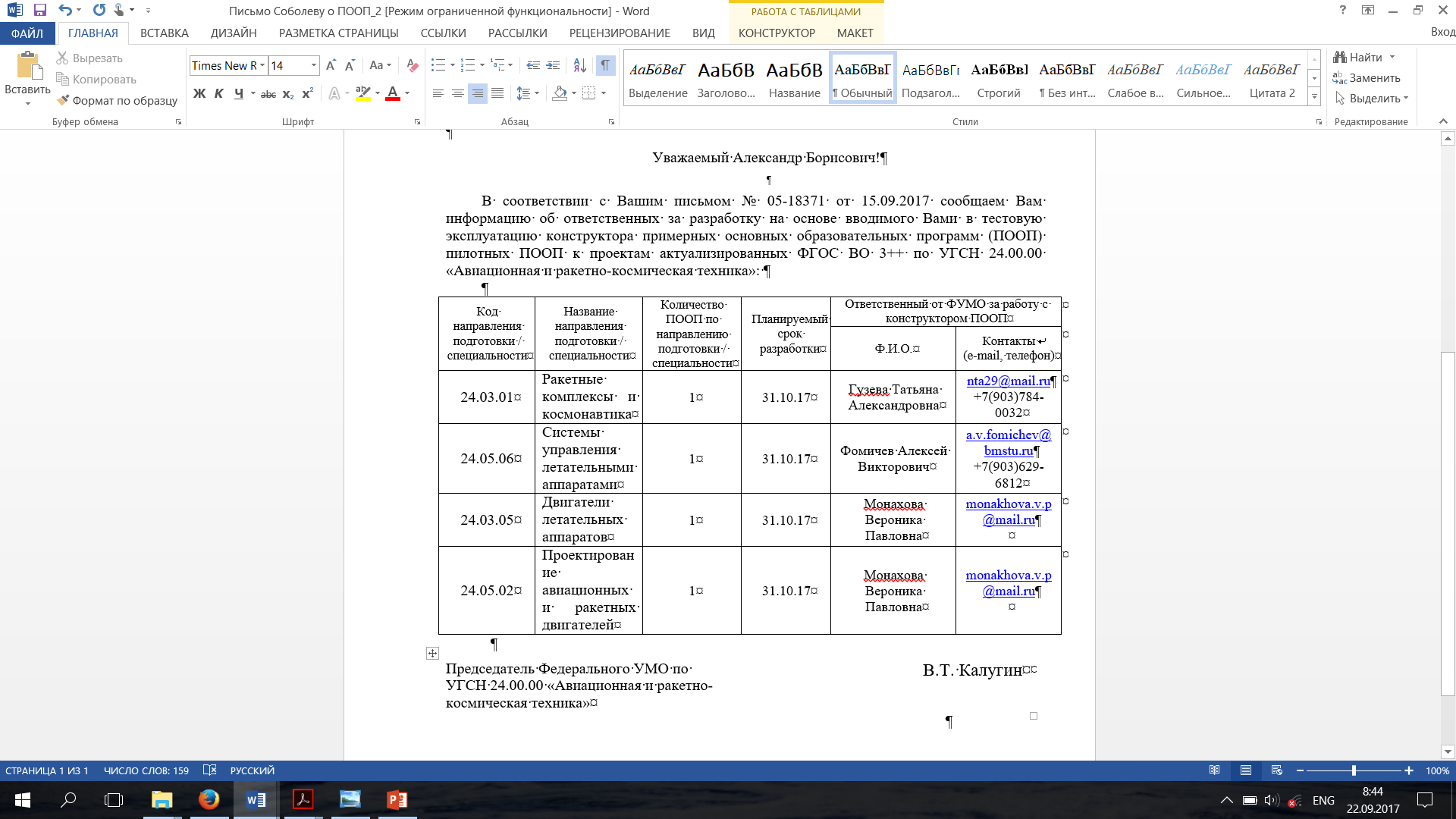 21
Портал Федеральных государственных образовательных стандартов высшего образования (www.fgosvo.ru)
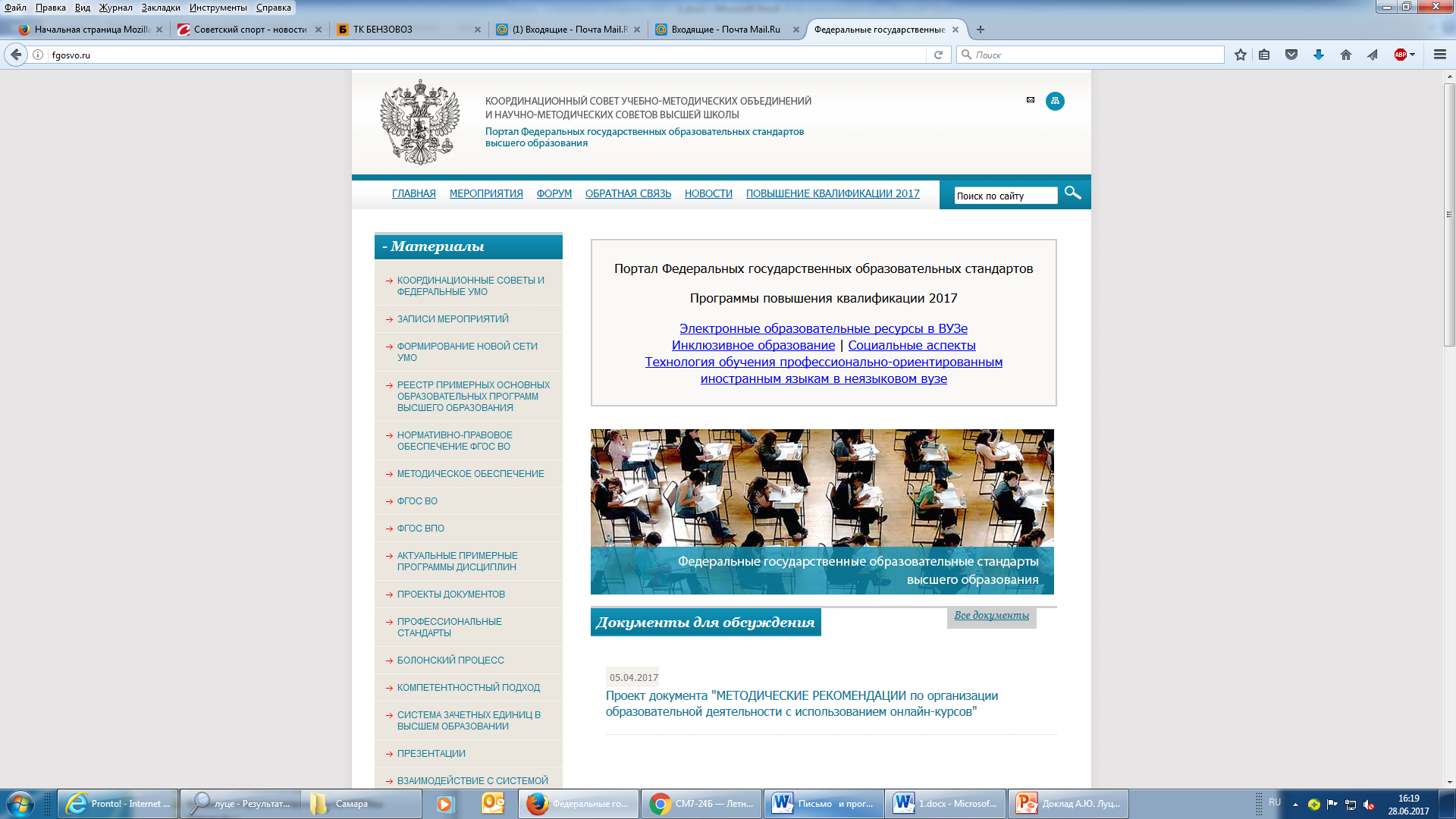 22
Проекты ФГОС ВО 3++ (сайт www.fgosvo.ru)
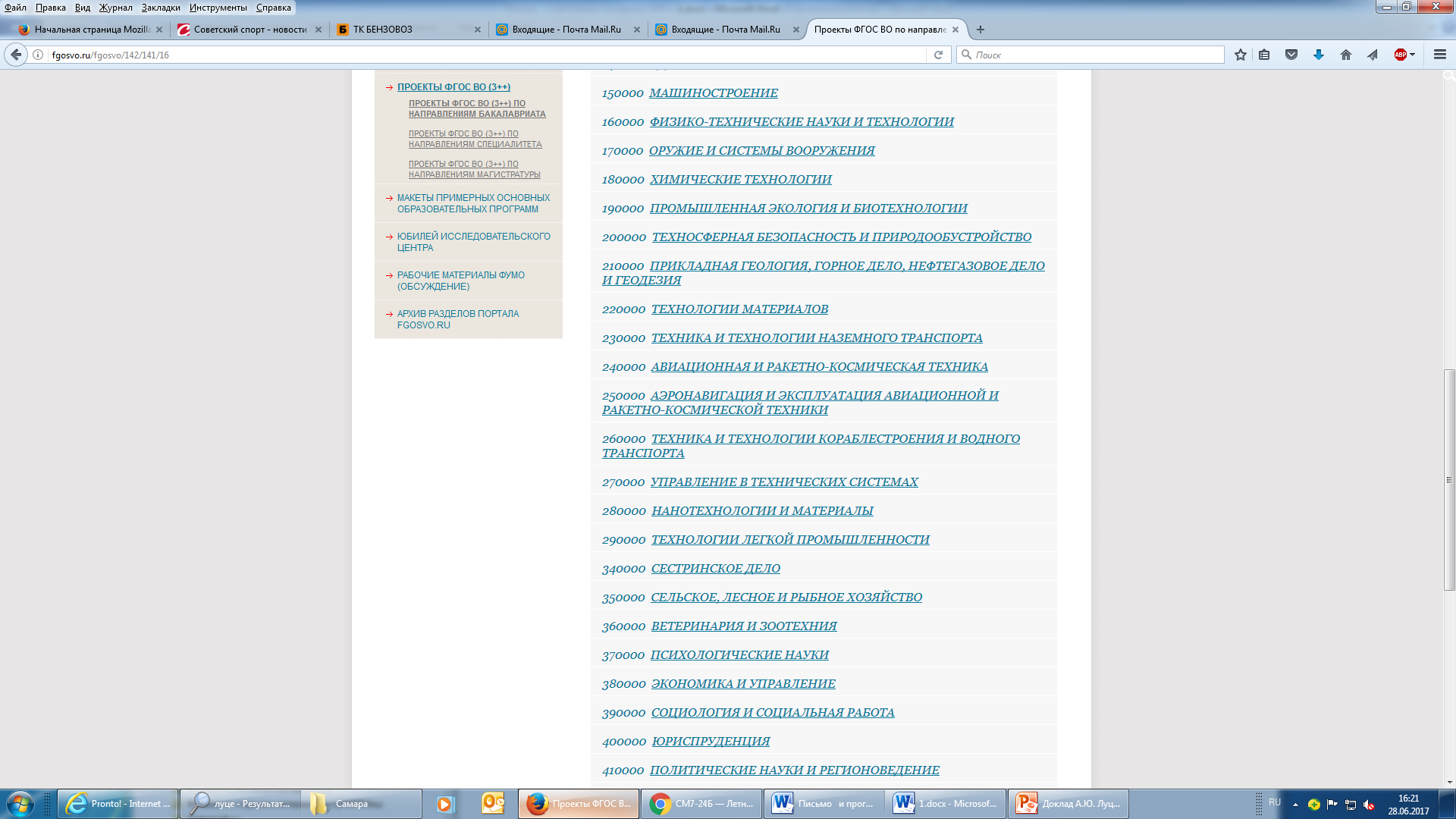 23
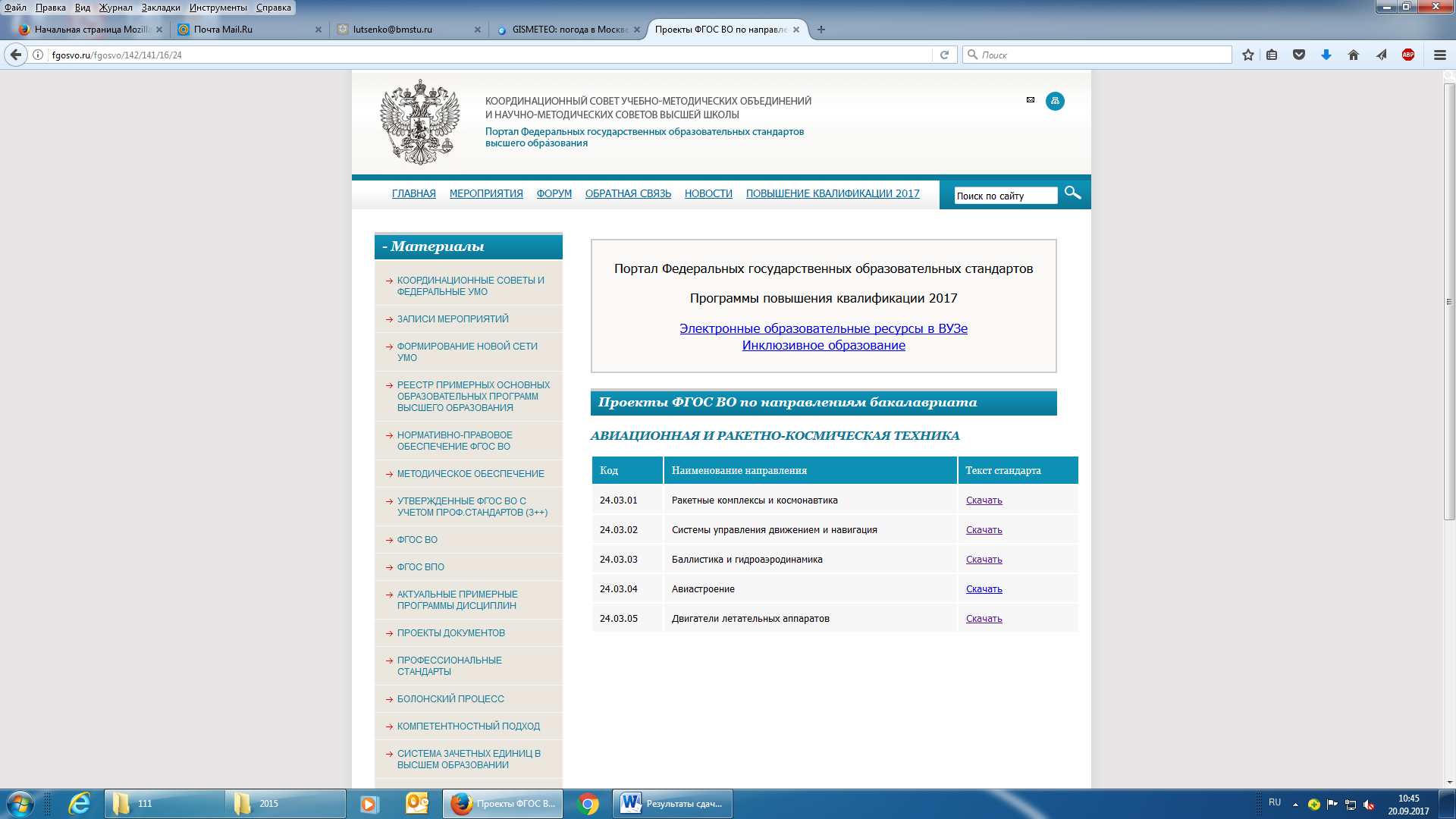 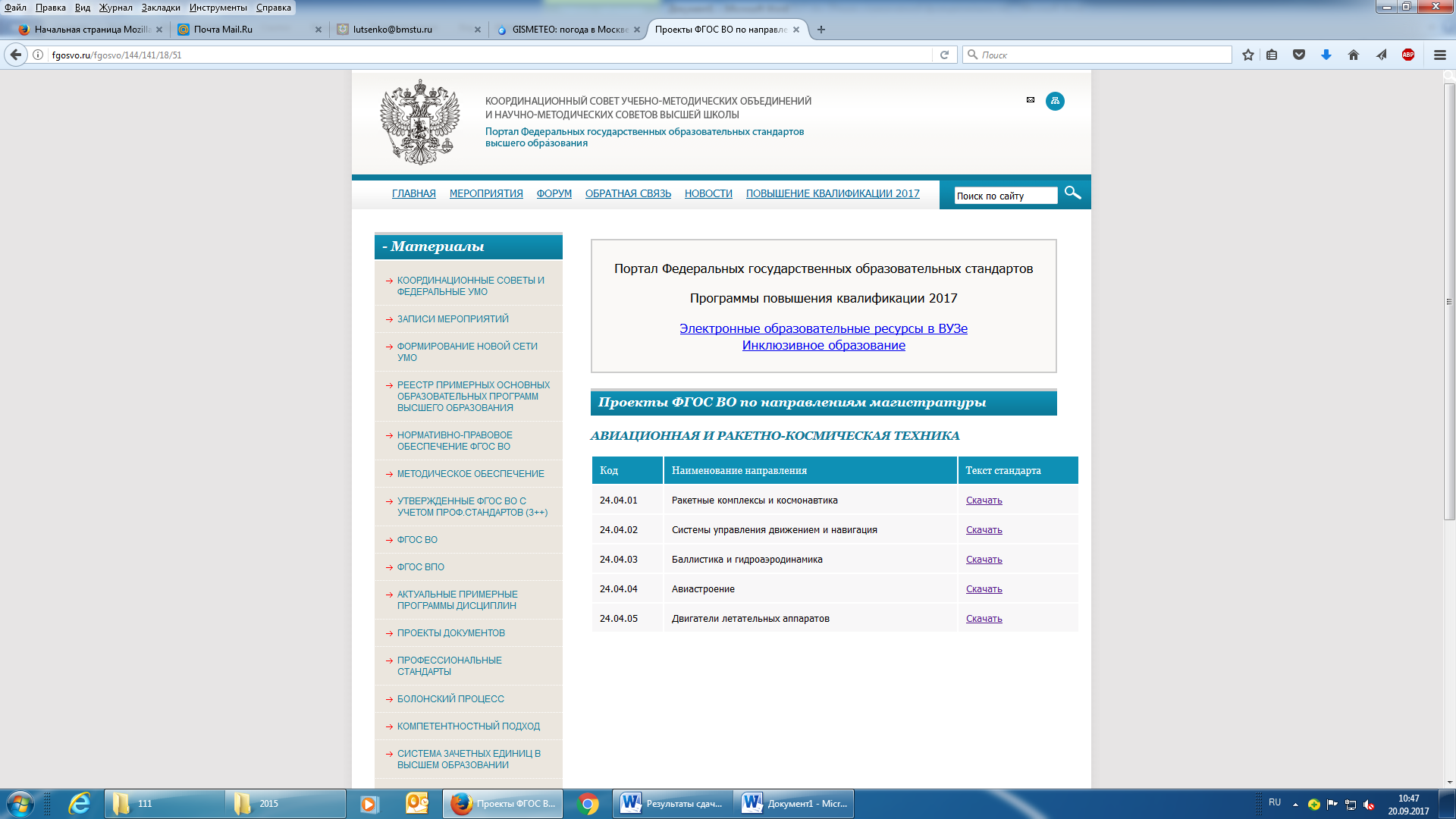 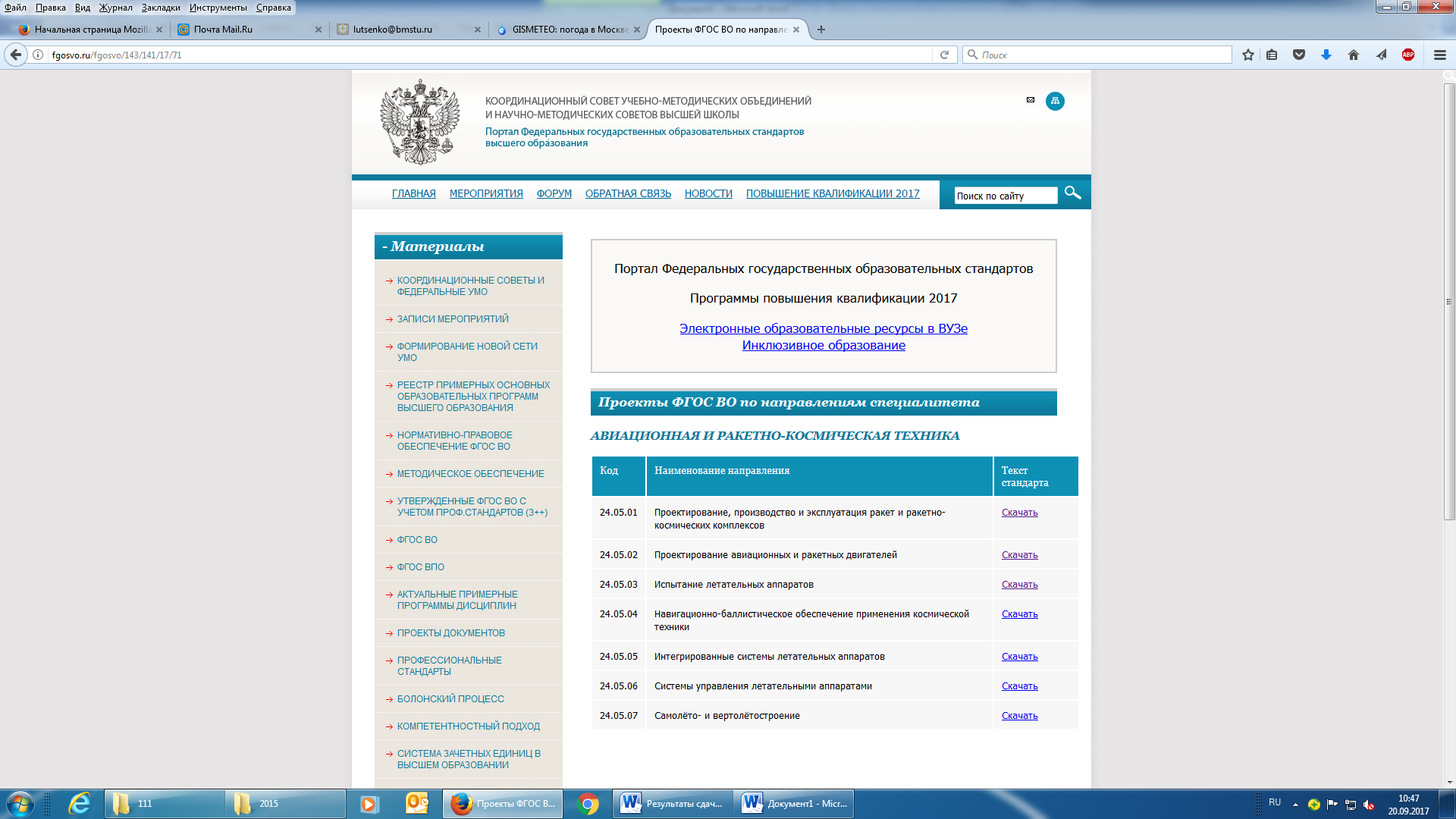 24
Макеты ПООП (сайт www.fgosvo.ru)
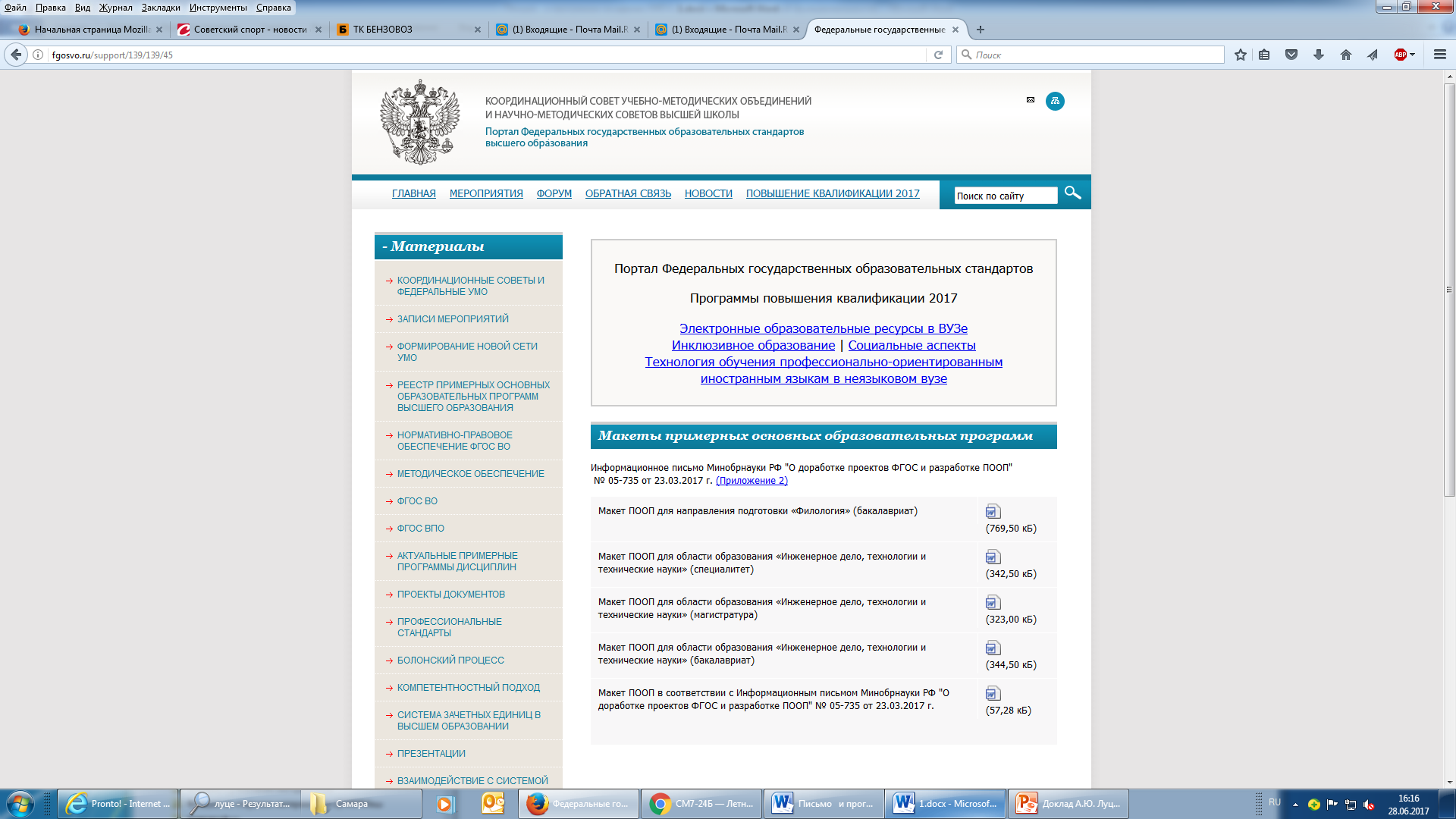 25
Координационные советы и федеральные УМО
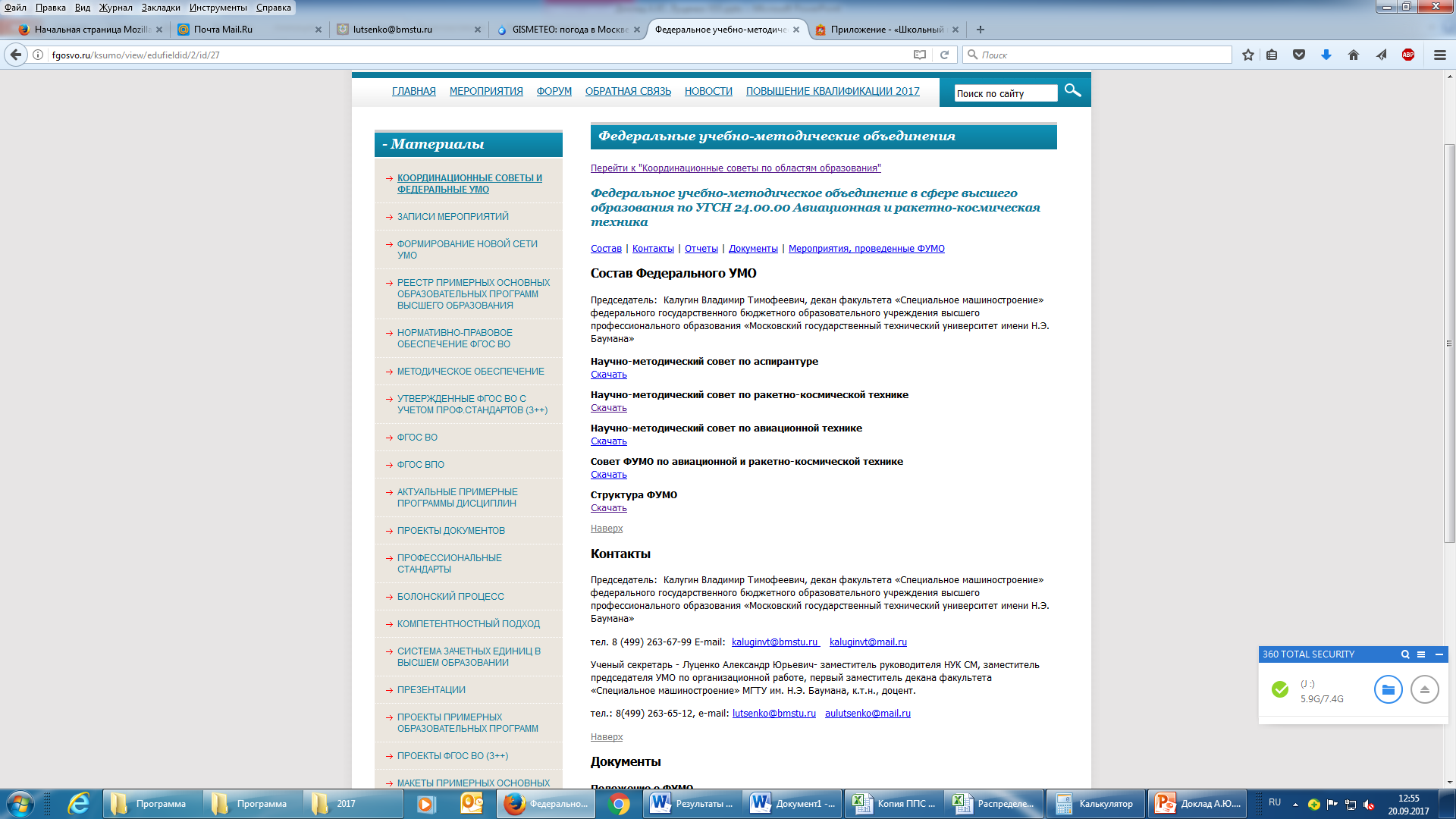 26
Сайт ФУМО МГТУ им. Н.Э. Баумана
ФУМО по УГСН 24.00.00: http://technical.bmstu.ru/24_00_00/index.html
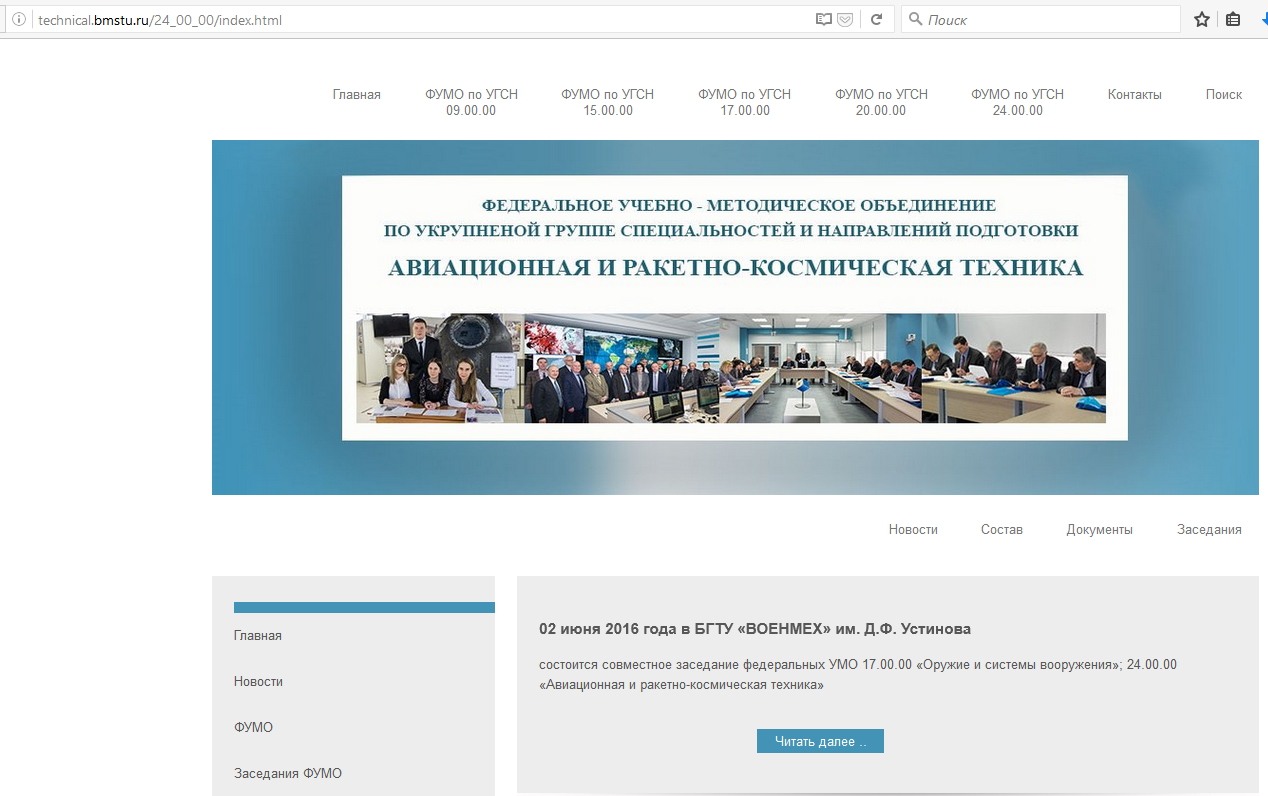 27
Спасибо за внимание!